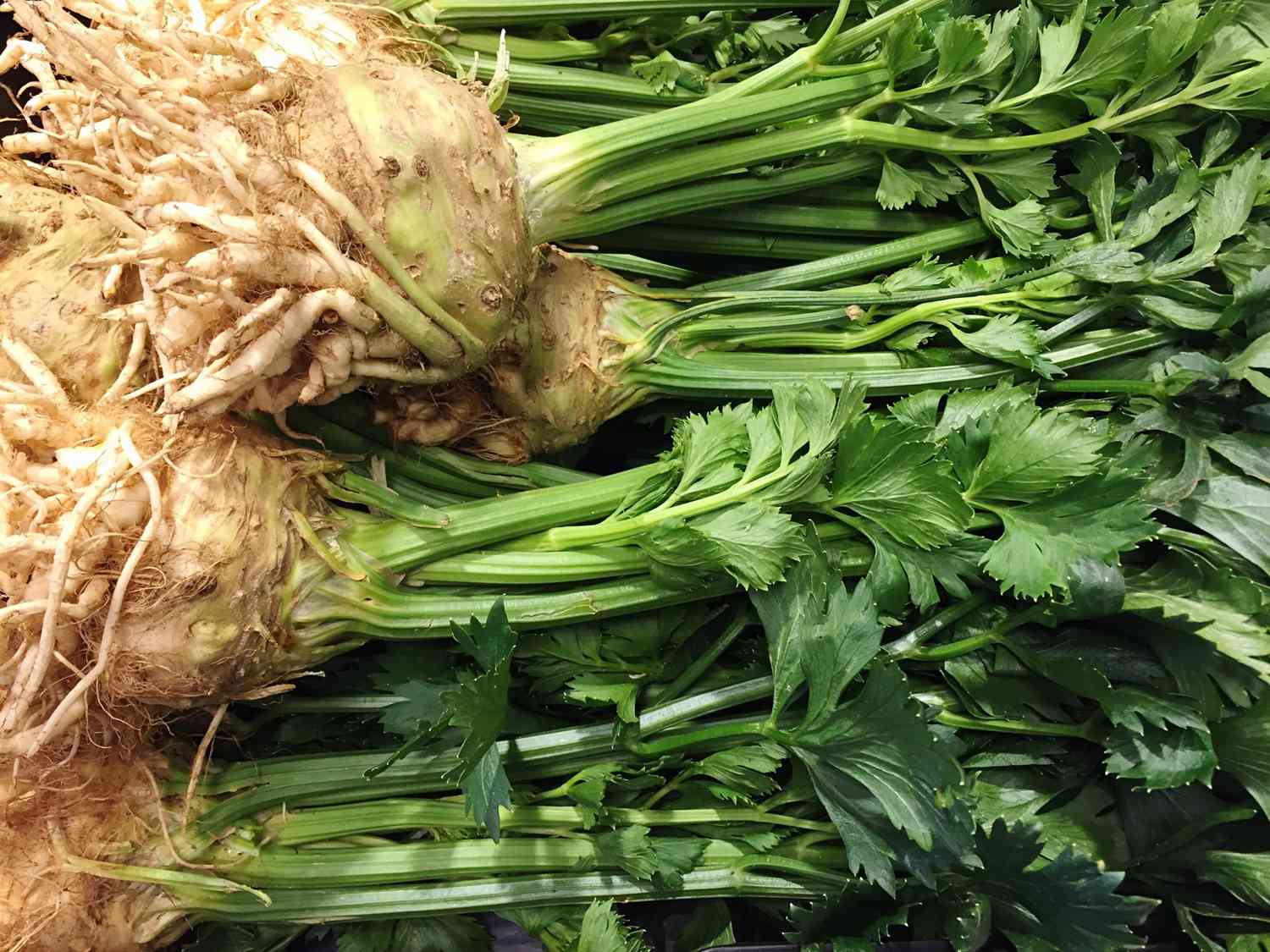 Benefits of consuming
Celeriac
Celeriac is also called celery root or knob celery. 
 It is a starchy, winter root vegetable like potatoes                                                           or carrots that tastes more like celery.
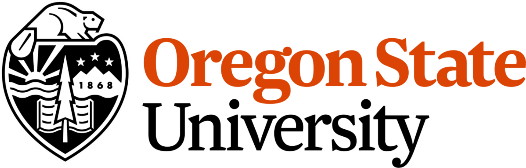 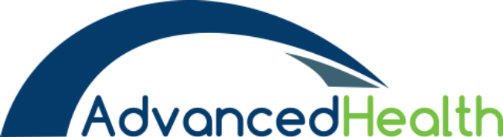 For more information, visit our website: 
www.advancedhealth.com/healthy-bytes-initiative
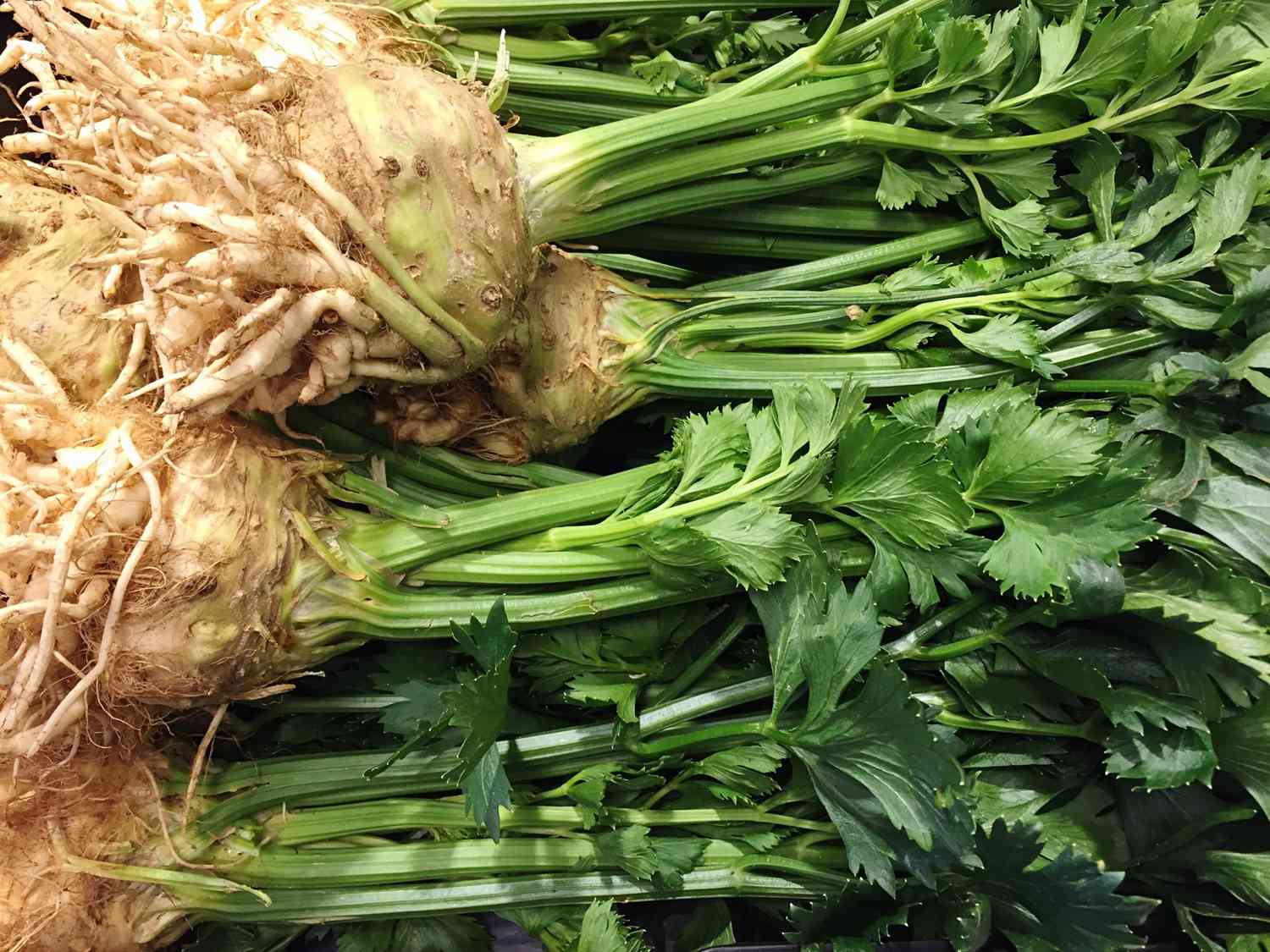 Benefits of consuming
Celeriac
1 cup raw celeriac provides:

66 Calories 
2 gm protein
0 gm fat
No cholesterol
3 gm fiber
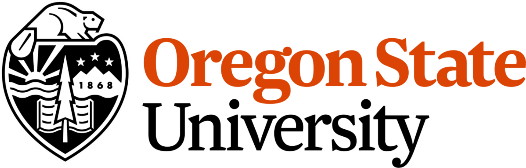 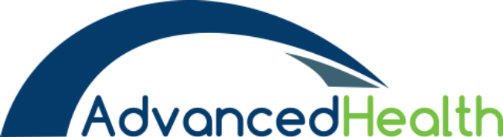 For more information, visit our website: 
www.advancedhealth.com/healthy-bytes-initiative
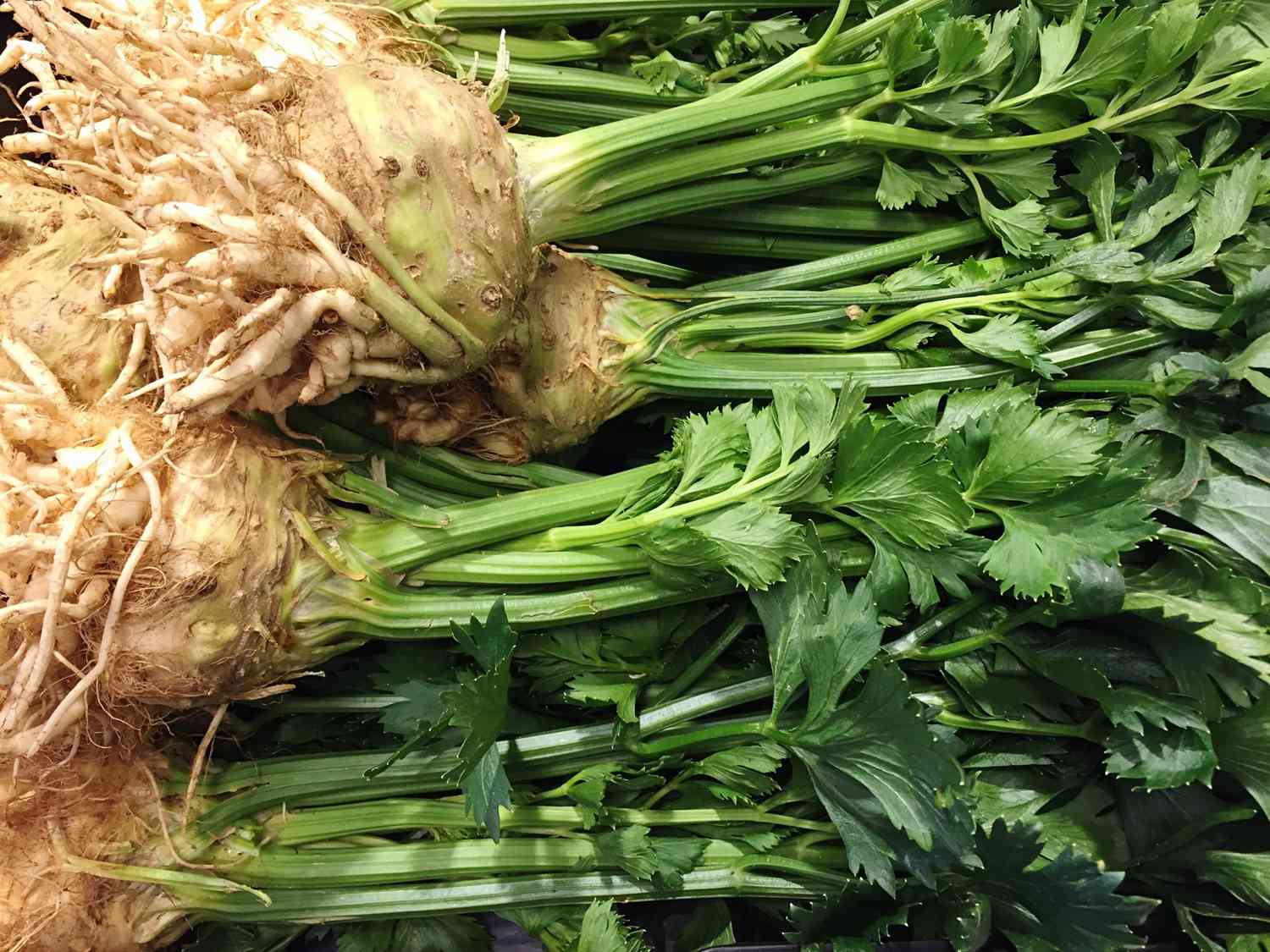 Benefits of consuming
Celeriac
Celeriac is an excellent source of vitamin K important for blood clotting and bone health. Phosphorus and manganese in celeriac are for bone health.                                   It is also a good source of potassium to lower blood pressure.
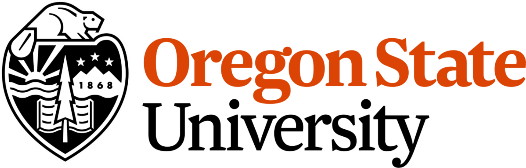 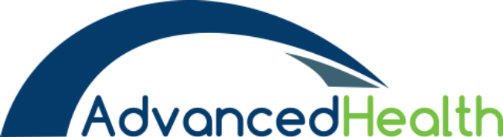 For more information, visit our website: 
www.advancedhealth.com/healthy-bytes-initiative
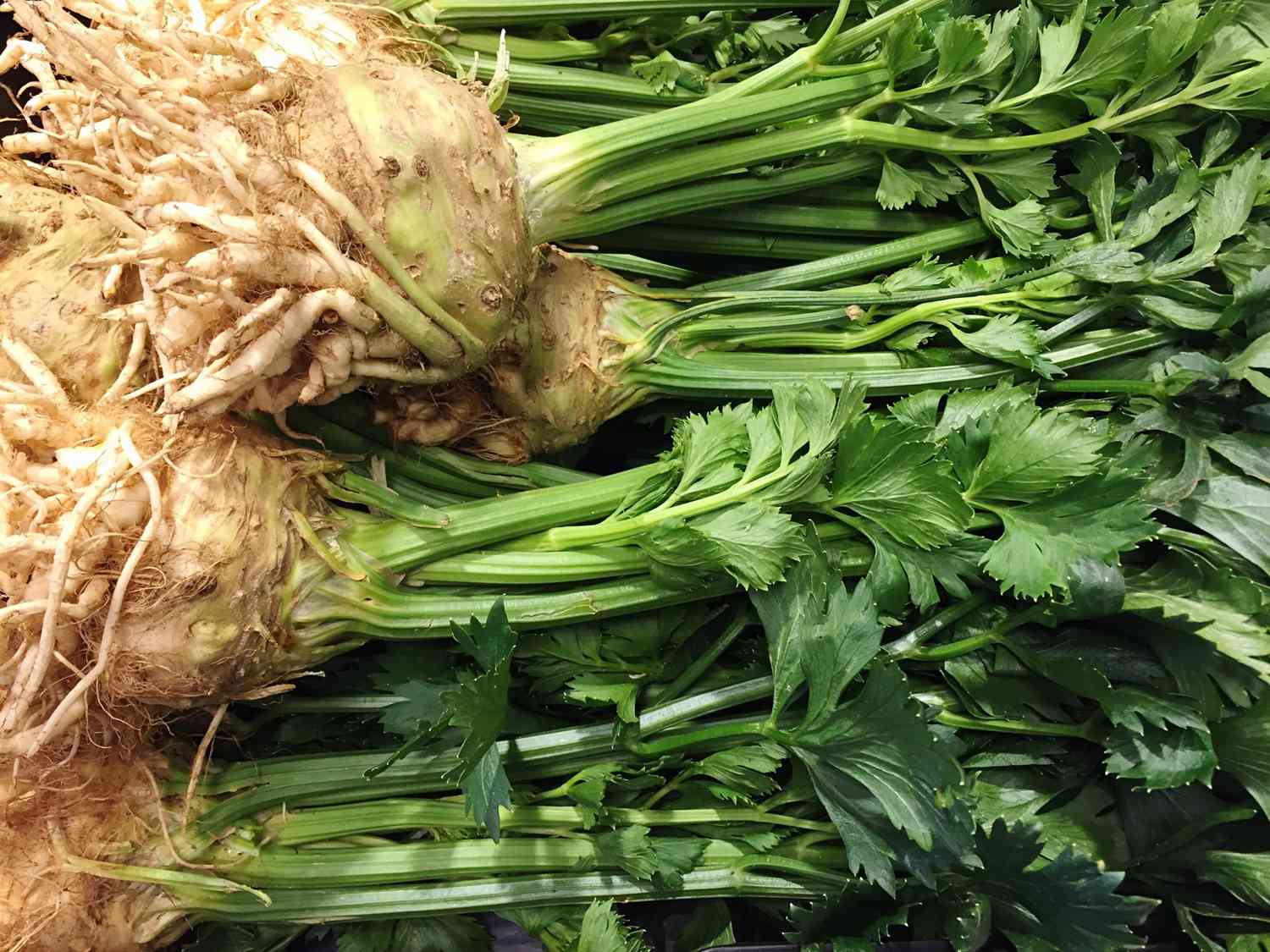 Benefits of consuming
Celeriac
Celeriac contains the antioxidant vitamin C and B6                                                         for making neurotransmitters and normalizing homocysteine levels.
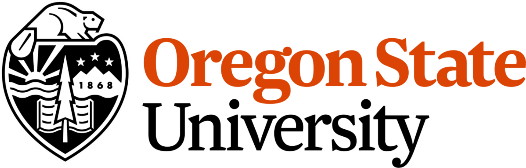 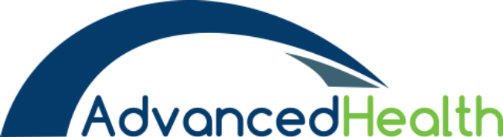 For more information, visit our website: 
www.advancedhealth.com/healthy-bytes-initiative
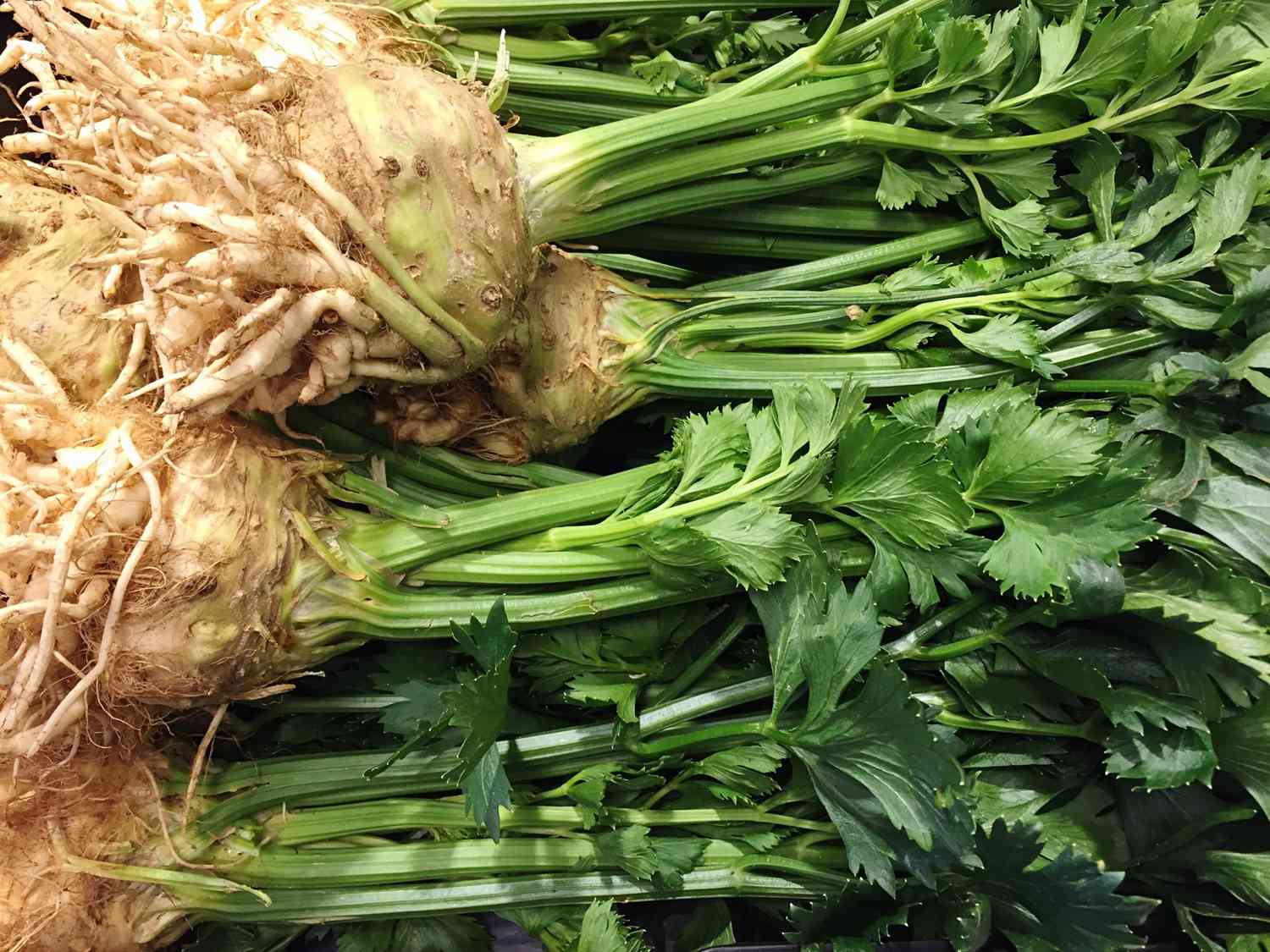 Benefits of consuming
Celeriac
Celeriac is high in natural nitrates for producing nitric oxide                                             which lowers blood pressure and improves blood circulation.
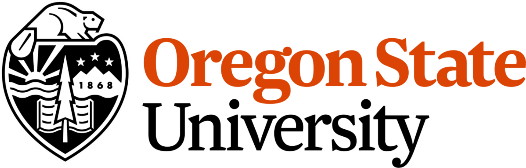 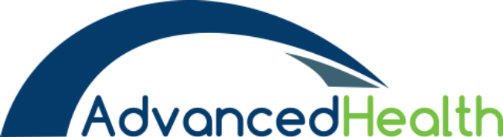 For more information, visit our website: 
www.advancedhealth.com/healthy-bytes-initiative
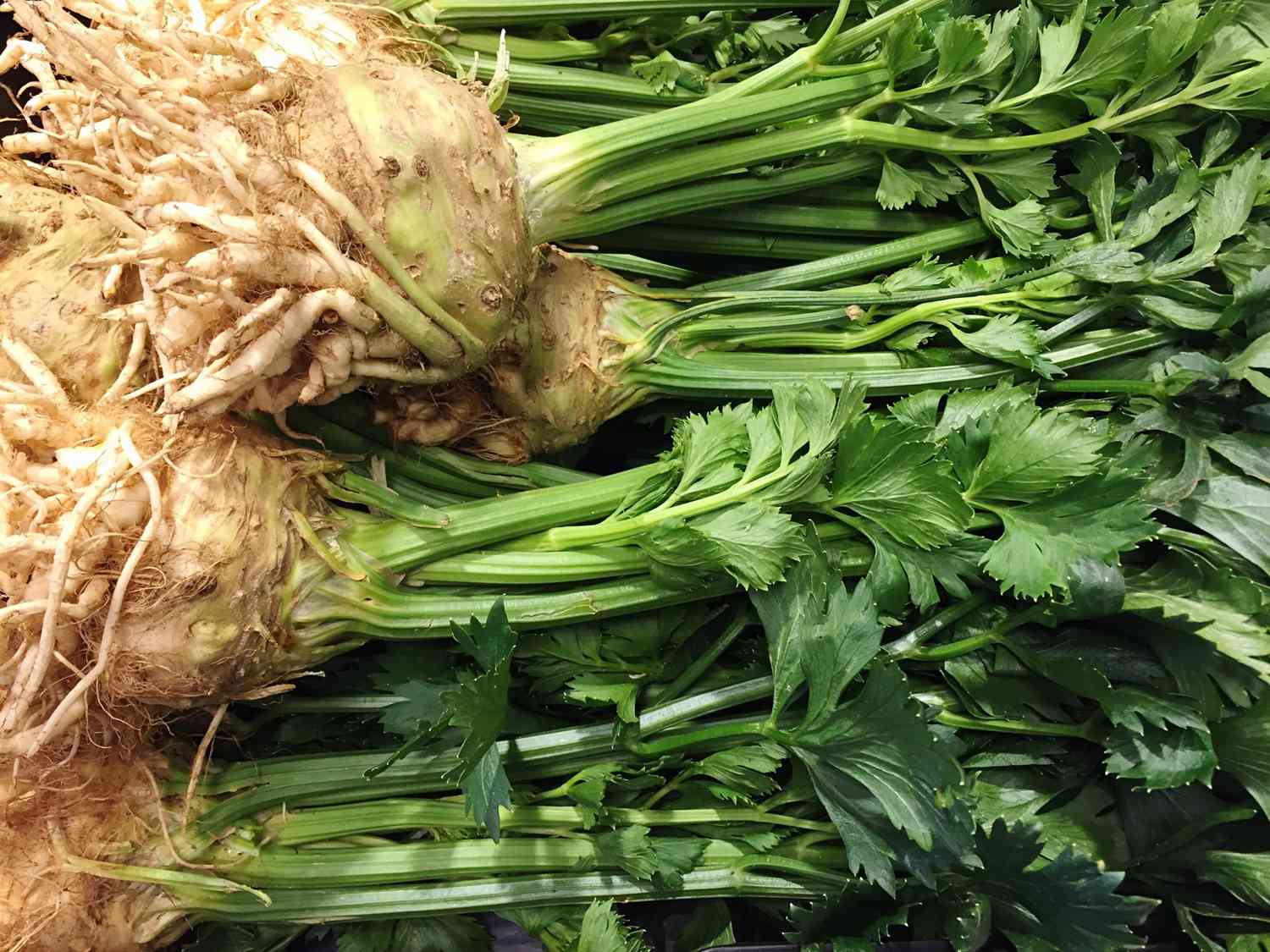 Benefits of consuming
Celeriac
Celeriac’s texture is similar to potatoes but with a lower glycemic index making it a great substitute for those with diabetes.                                         Fiber in celeriac  helps to feel full and feeds our healthy microbiome.
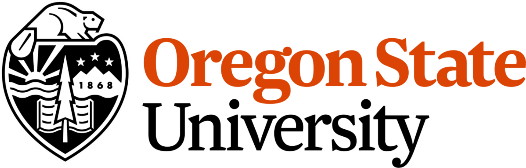 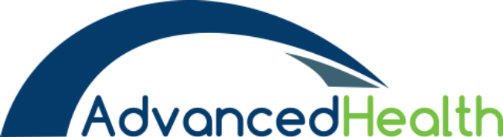 For more information, visit our website: 
www.advancedhealth.com/healthy-bytes-initiative
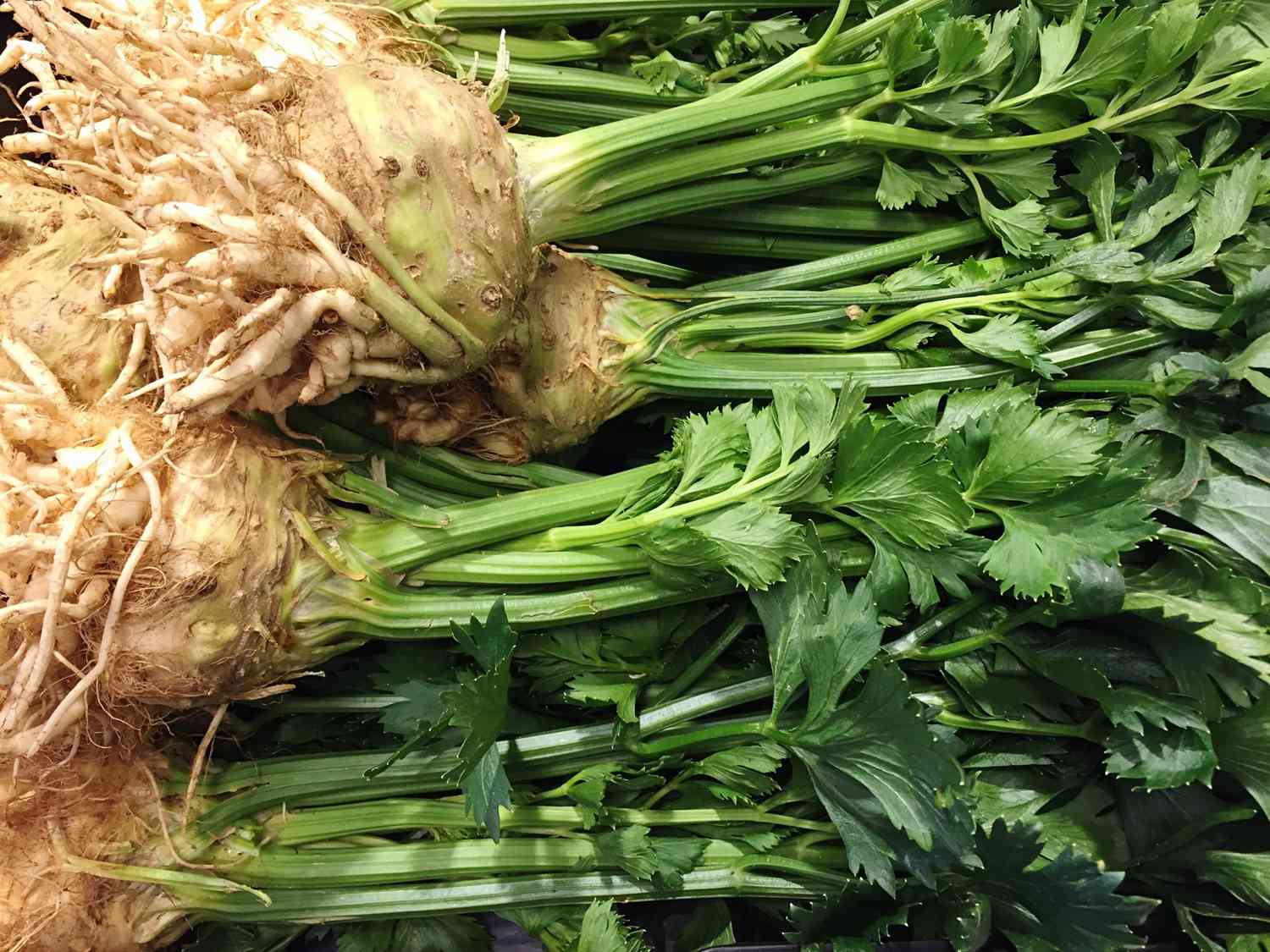 Benefits of consuming
Celeriac
Celeriac can be consumed raw or cooked. Just peel like you would a potato.
Chop, slice or grate raw into salads, in hummus or as snack.
Bake, roast, boil or mash, blend for soups or sauces.
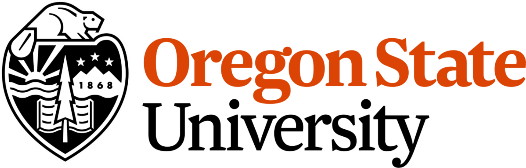 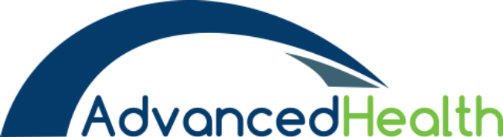 For more information, visit our website: 
www.advancedhealth.com/healthy-bytes-initiative
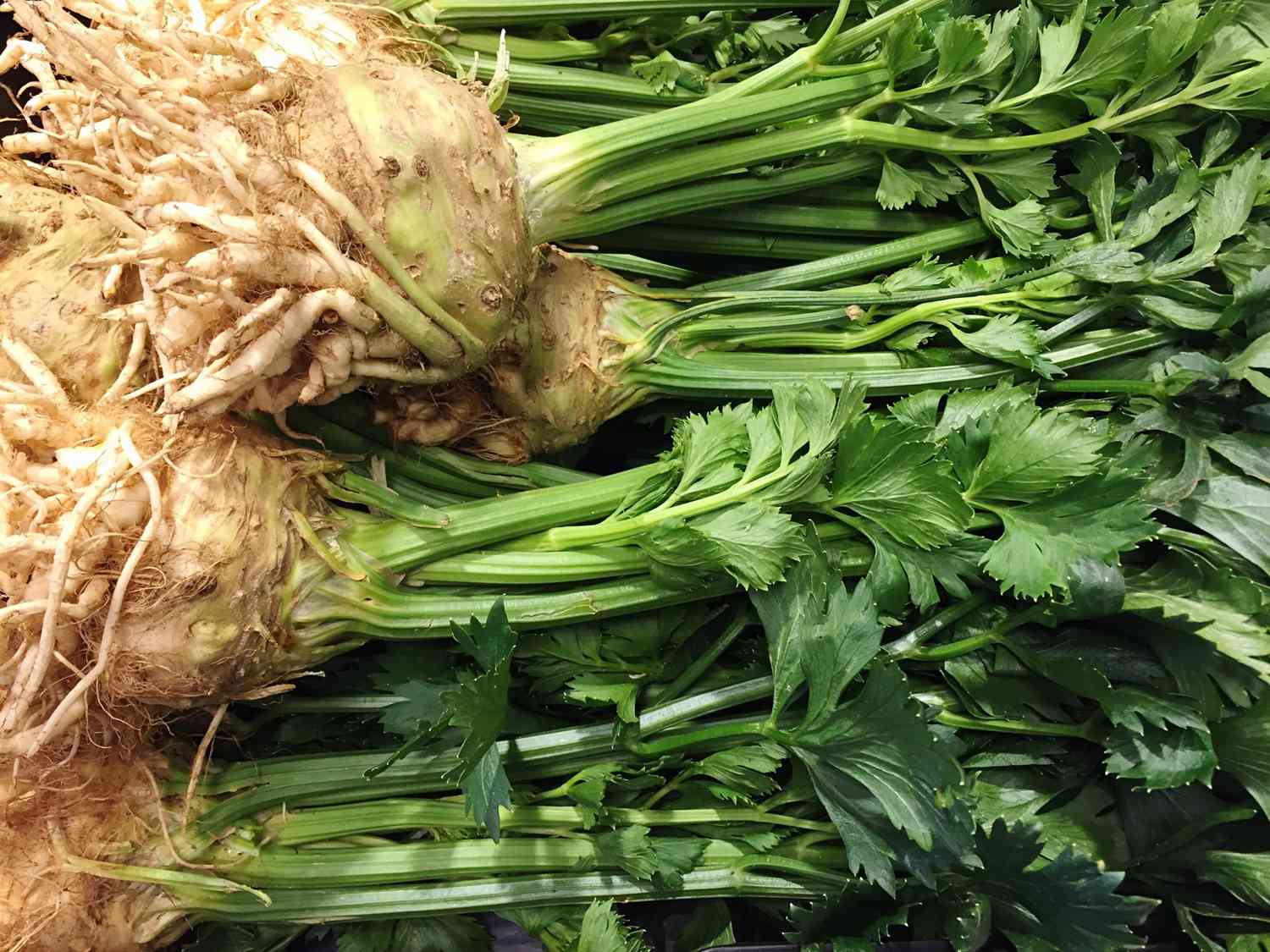 Benefits of consuming
Celeriac
For recipes go to any of these 3 websites
www.advancedhealth.com/healthy-bytes-initiative 
www.coosheadfood.coop 
https://extension.oregonstate.edu/coos/healthy-families-communities
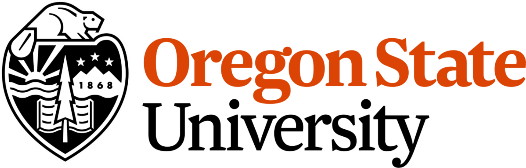 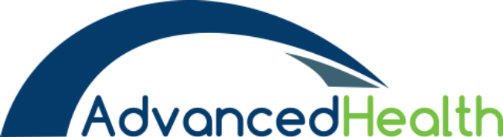 For more information, visit our website: 
www.advancedhealth.com/healthy-bytes-initiative